Tkinter
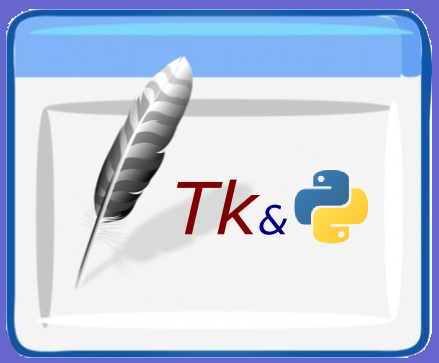 OptionMenu
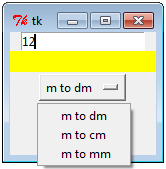 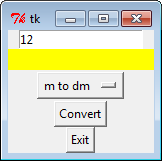 Peymer Anatoly
1
Tkinter
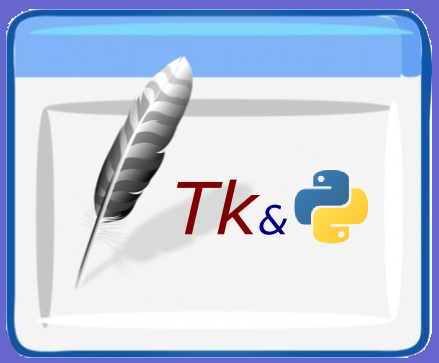 from tkinter import *

root=Tk() 
def convert():
    if (strChoose.get()=="m to dm"):
        lb1["text"]=int(inputNumber.get())*10
    if (strChoose.get()=="m to cm"):
        lb1["text"]=int(inputNumber.get())*100
    if (strChoose.get()=="m to mm"):
        lb1["text"]=int(inputNumber.get())*1000
continue
Peymer Anatoly
2
Tkinter
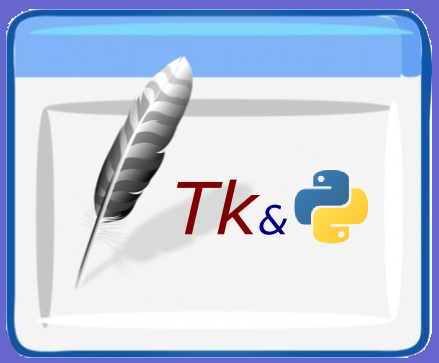 inputNumber=Entry(root, text="Enter number")
inputNumber.pack()
lb1=Label(root,bg="yellow", width=20)
lb1.pack()
strChoose =StringVar()
strChoose.set("m to dm")
convert_choose=OptionMenu(root,strChoose,
                         "m to dm",
                         "m to cm",
                         "m to mm")

ConvertChoose.pack()
rbt1=Button(root,text="Convert",command=convert)
rbt1.pack()
rbt1=Button(root,text="Exit",command=exit)
rbt1.pack()

root.mainloop()
The end
Peymer Anatoly
3